PREFEITURA MUNICIPAL DE CAPIVARI DE BAIXO
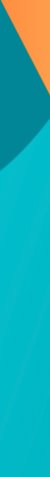 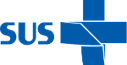 SECRETARIA MUNICIPAL DE SAÚDE
1° QUADRIMESTRE 


2023
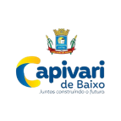 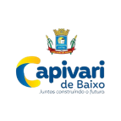 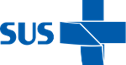 226 profissionais que atuam no Fundo  Municipal de Saúde, na seguinte estrutura:​
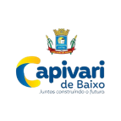 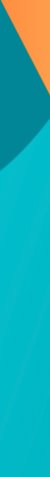 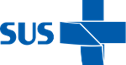 Atenção primária saúde , Média e Alta Complexidade
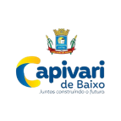 ATENÇÃO PRIMÁRIA A SAÚDE
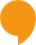 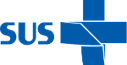 ESTRATÉGIA SAÚDE DA FAMÍLIA
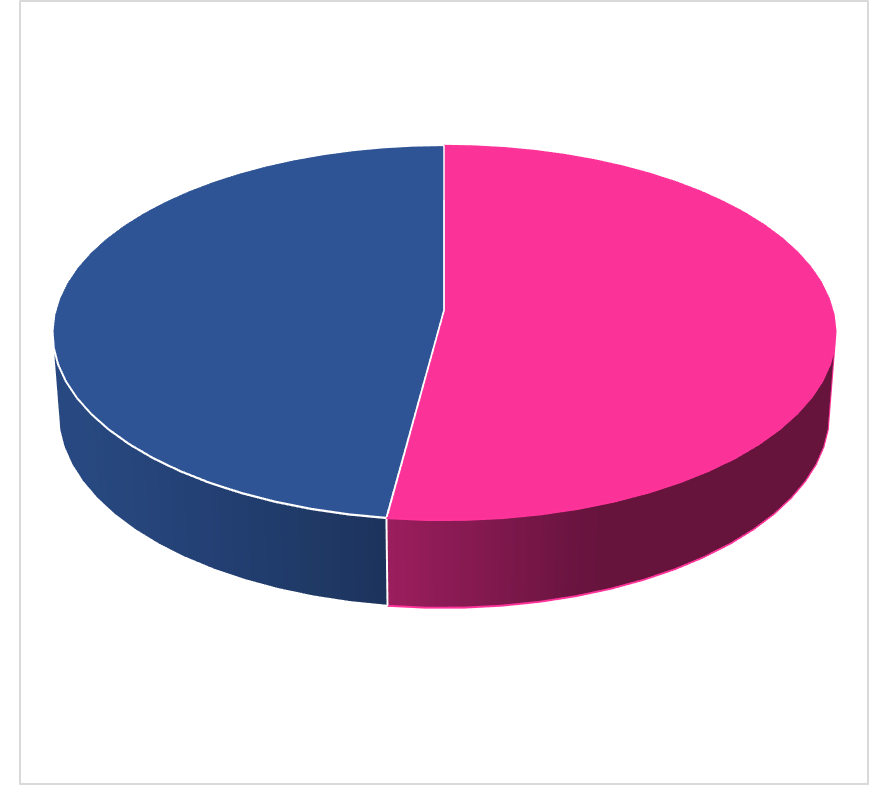 Cobertura Populacional
HOMENS 
11.999
MULHERES
13.042
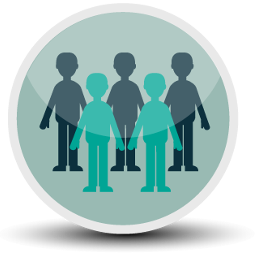 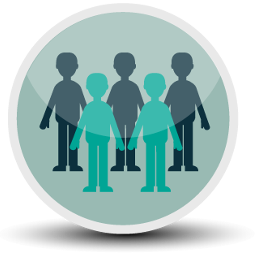 ATENÇÃO PRIMÁRIA A SAÚDE
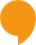 DADOS DEMOGRÁFICOS – FAIXA ETÁRIA
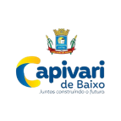 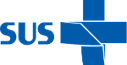 FAMÍLIAS E INDIVÍDUOS
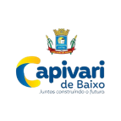 NOSSAS AÇÕES
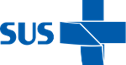 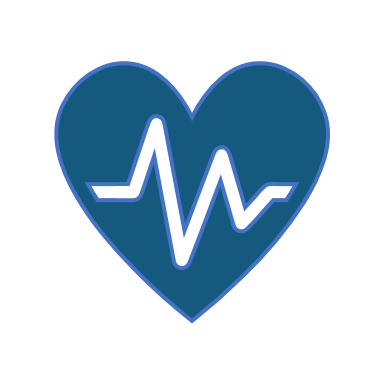 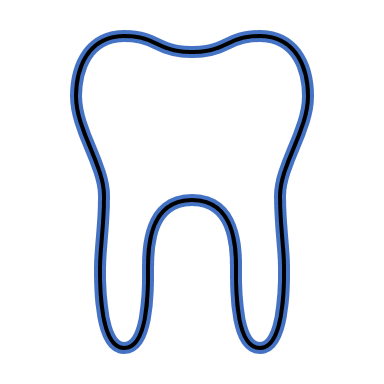 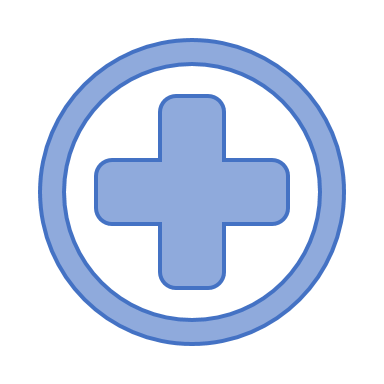 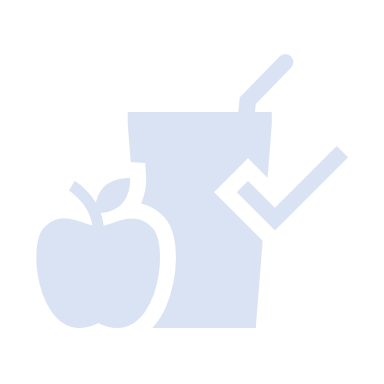 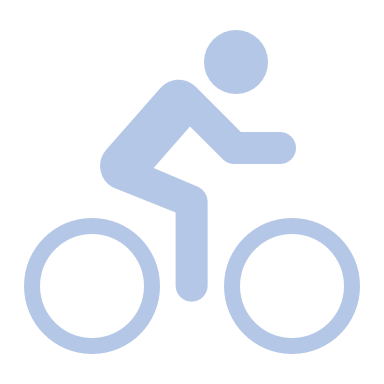 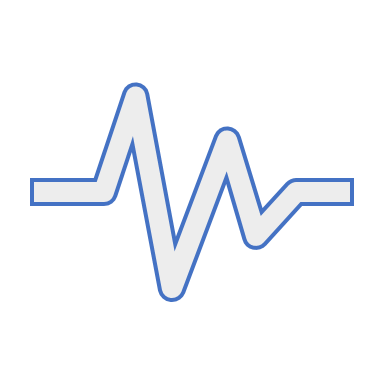 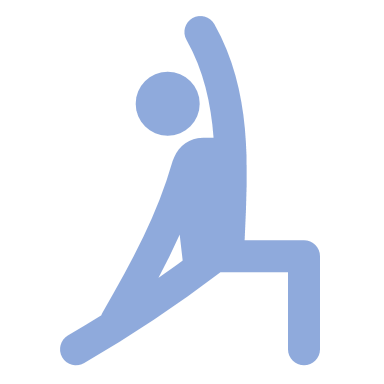 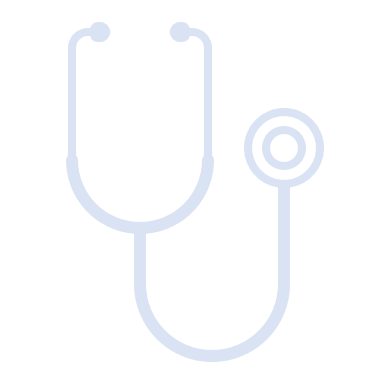 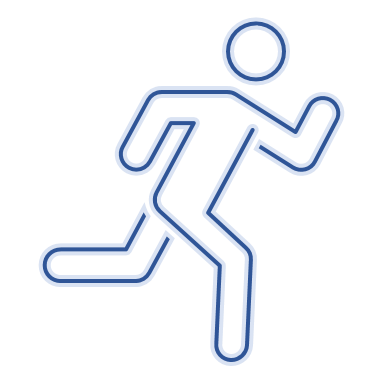 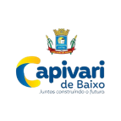 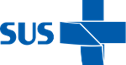 Ampliação do horário da Farmácia Básica
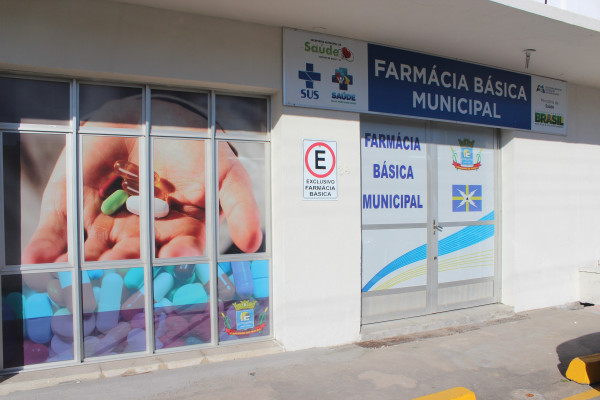 Este  serviço passa a ter atendimento das 07:00  as 16:00 horas sem fechar ao meio dia .
AMPLIAÇÃO DO HORÁRIO DO PRONTO ATENDIMENTO
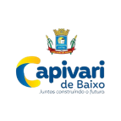 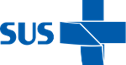 Durante a semana o P.A conta com três equipes trabalhando em horários intercalados de forma que o intervalo para almoço de todas as equipes não interfere no atendimento à população.
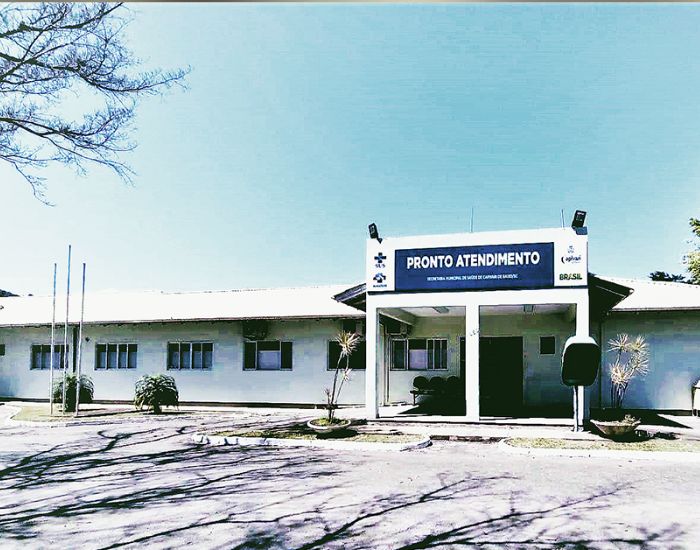 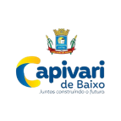 ORGANIZAÇÃO DE UMA NOVA ESTRUTURA PARA O EMAD
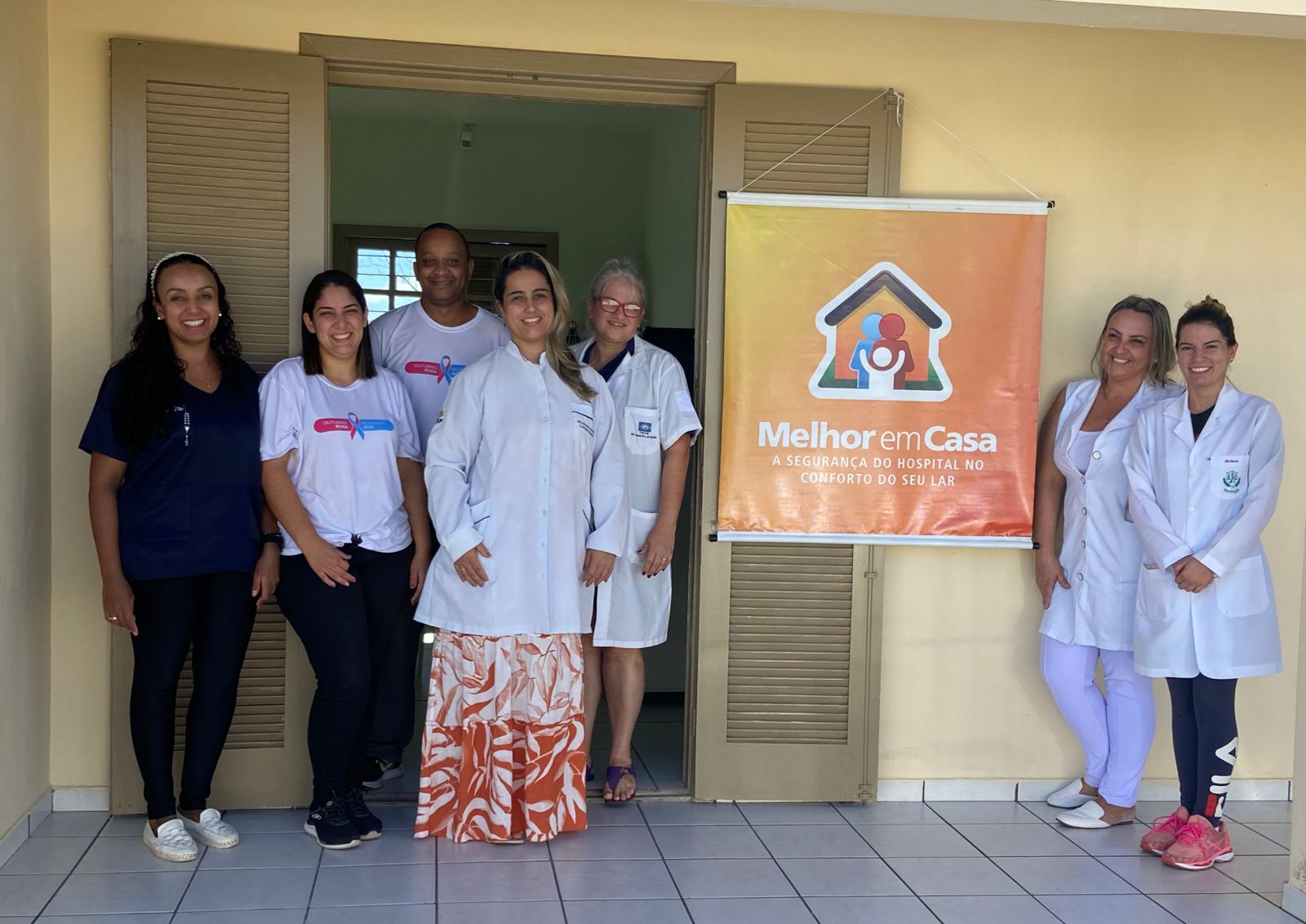 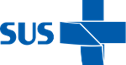 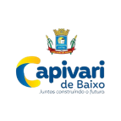 Adesão e Parceria junto ao programa Penso Logo Destino  - Recolhimento de Pneus
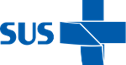 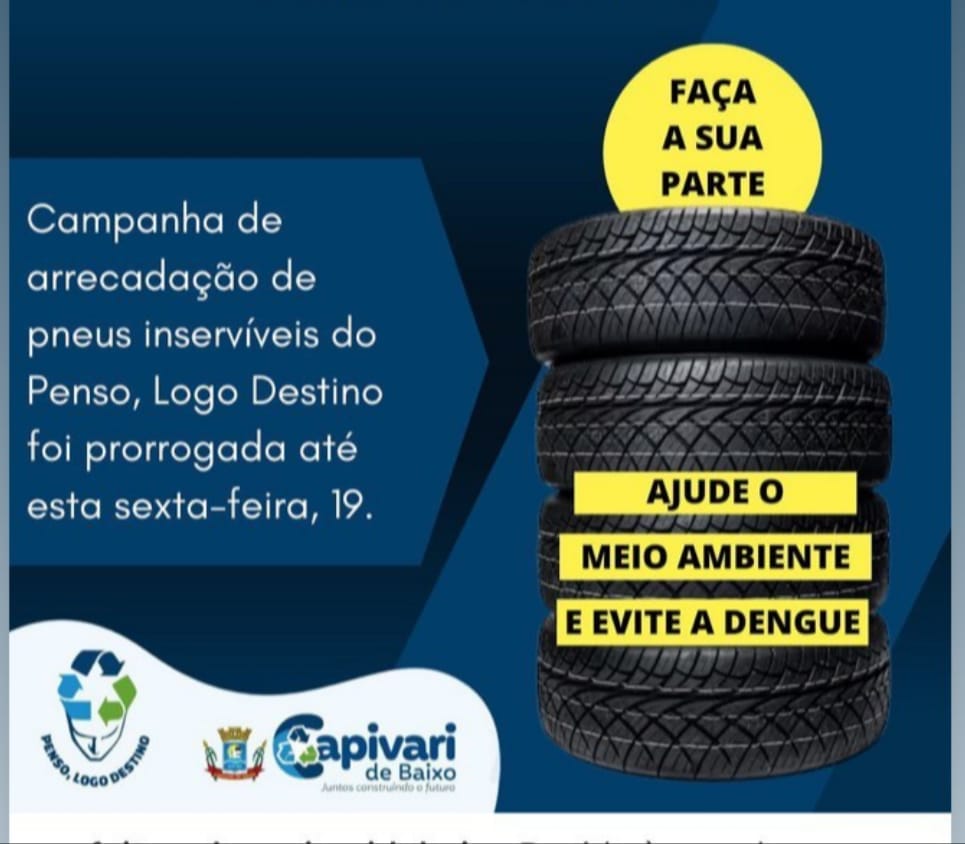 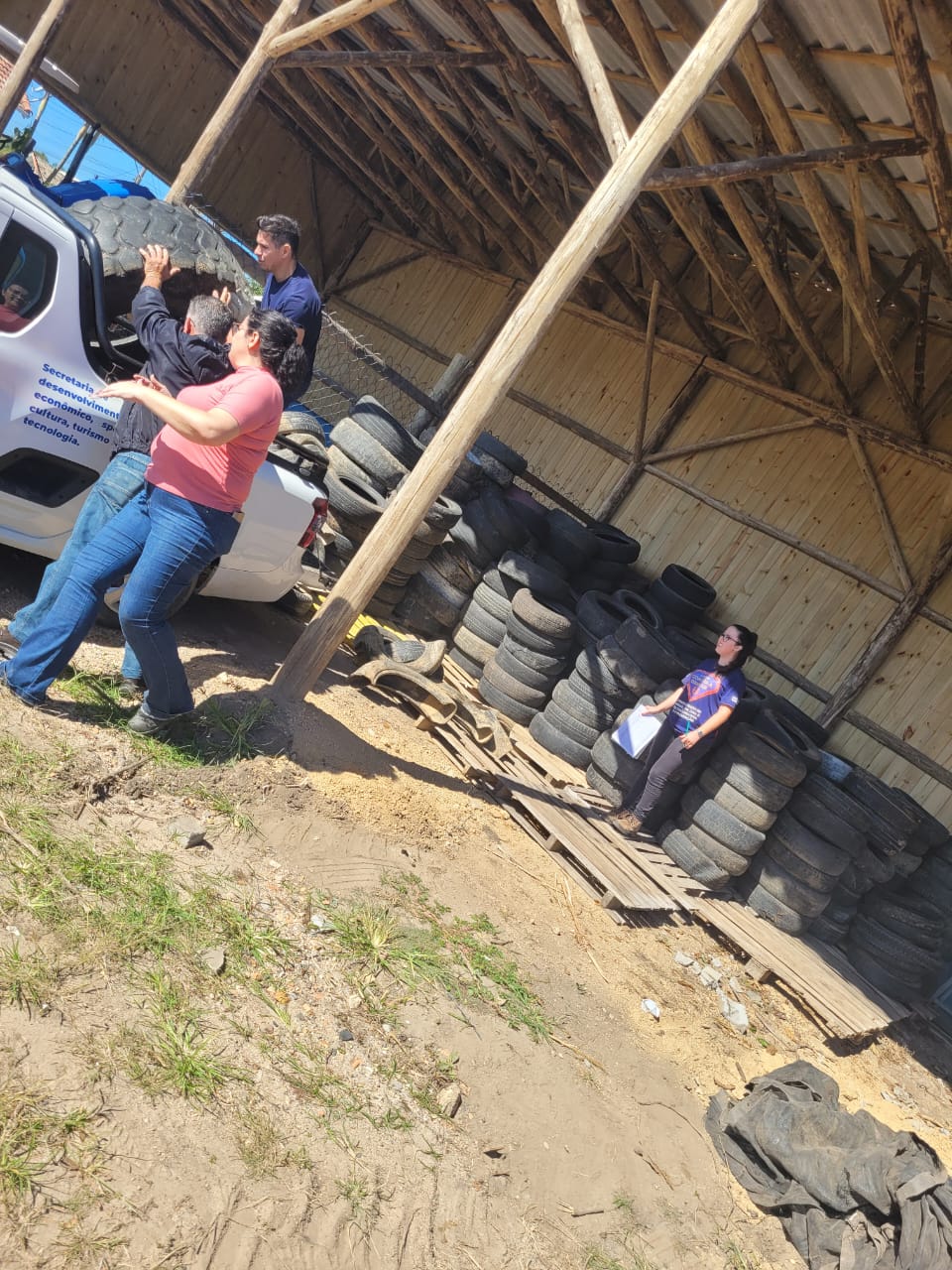 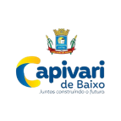 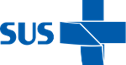 Saúde presente nas Ações  Sociais
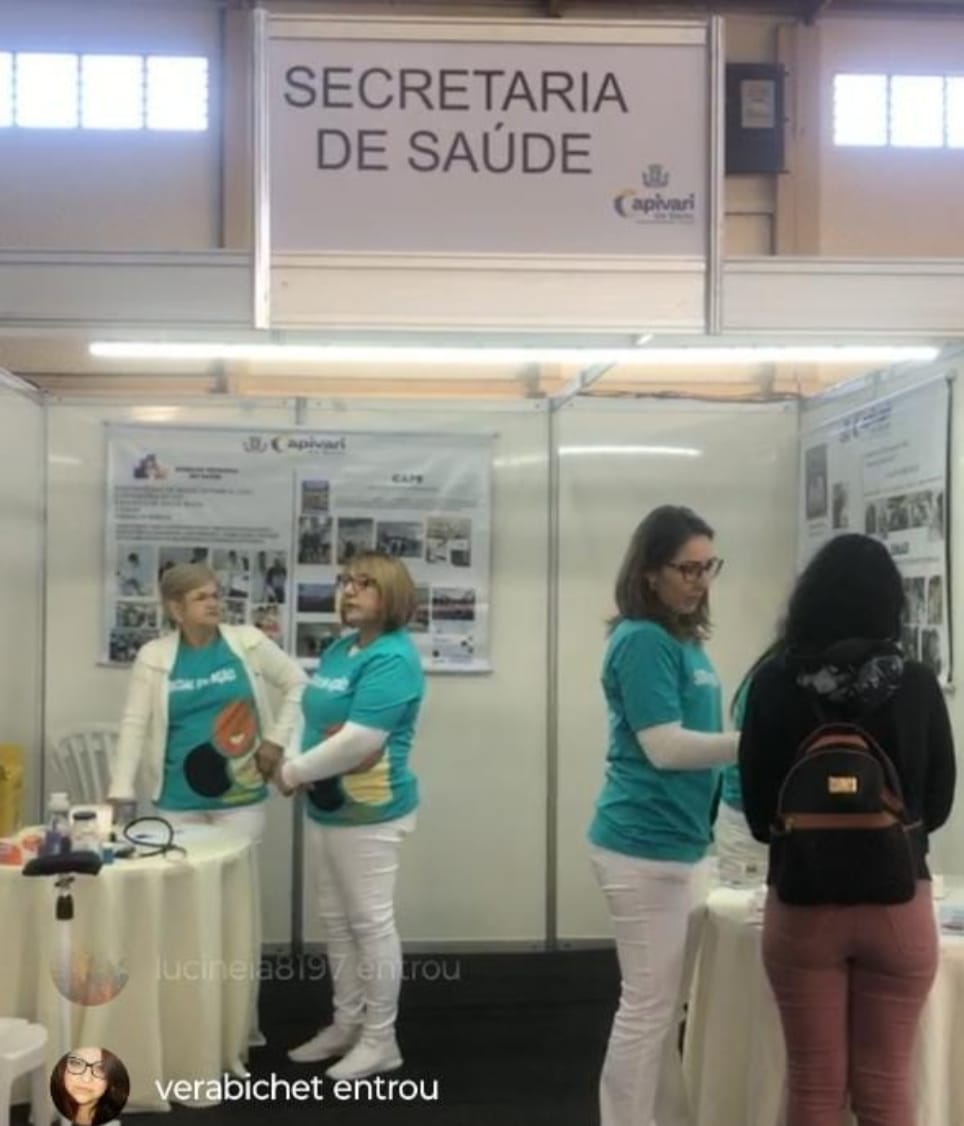 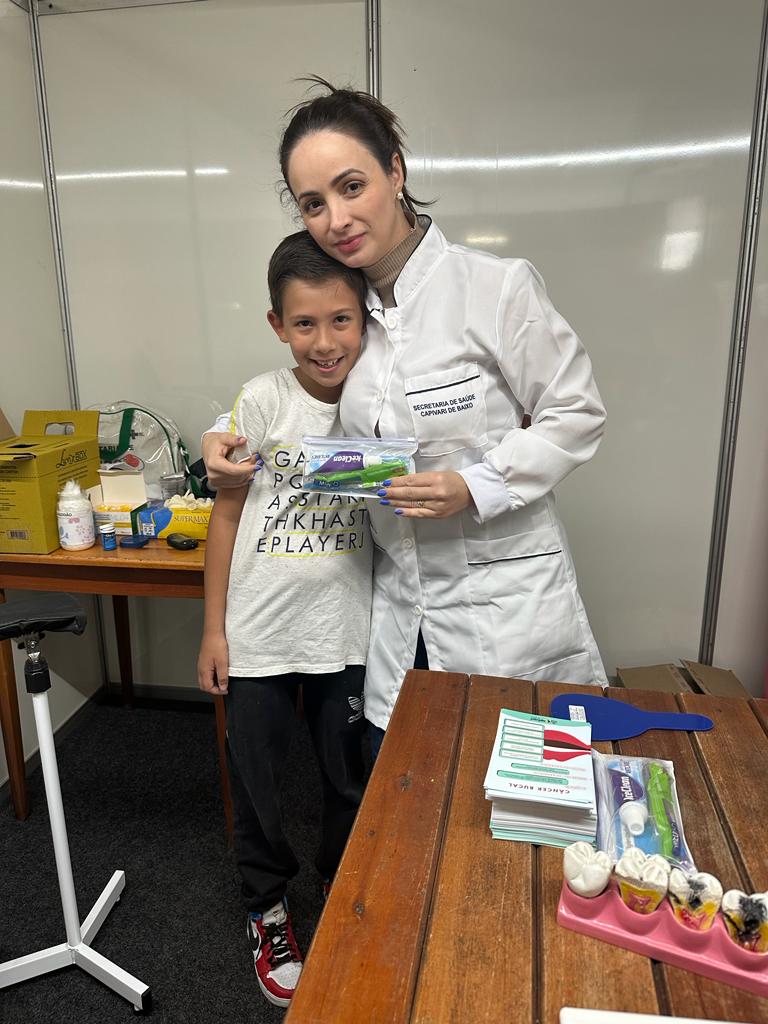 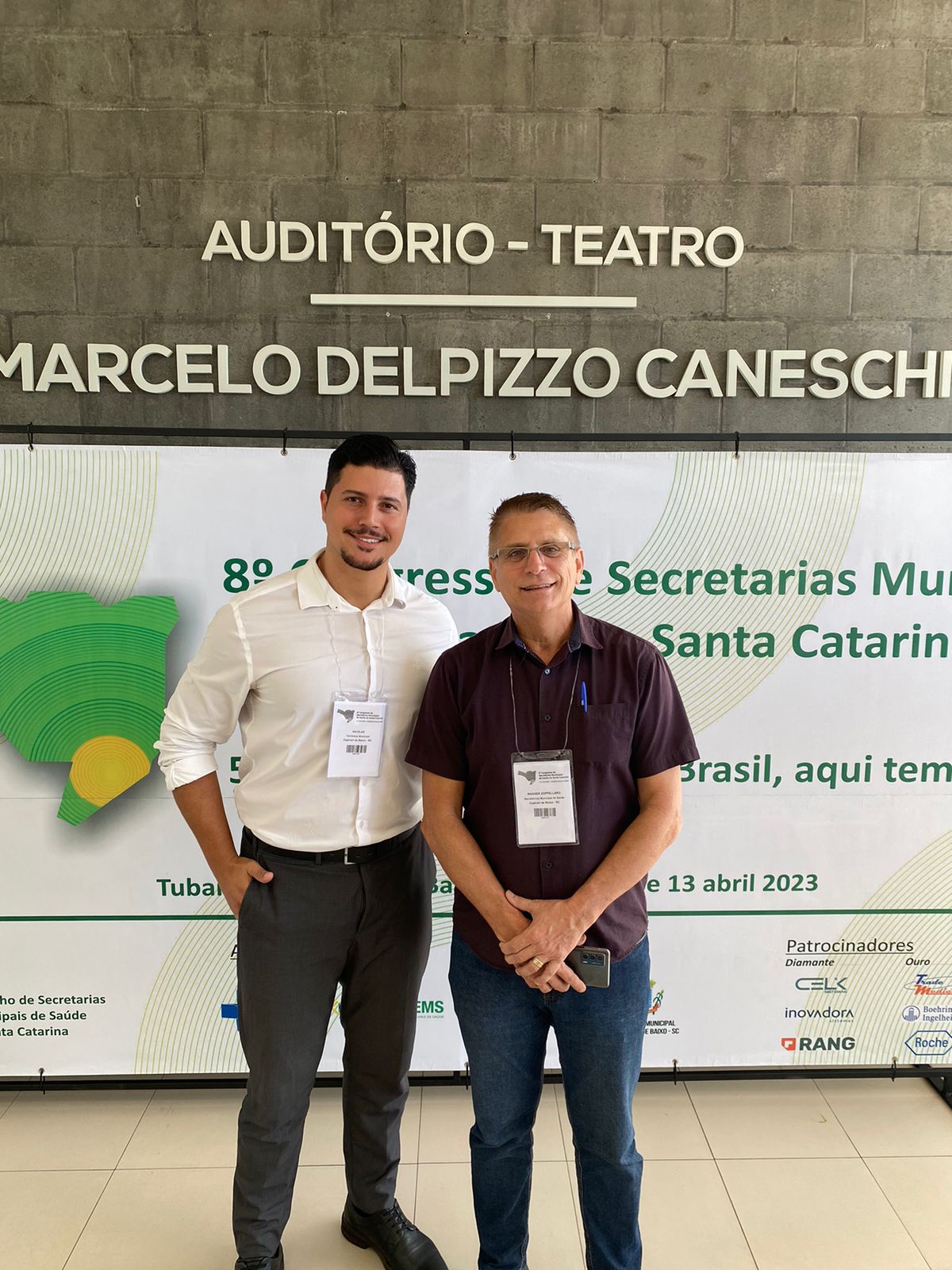 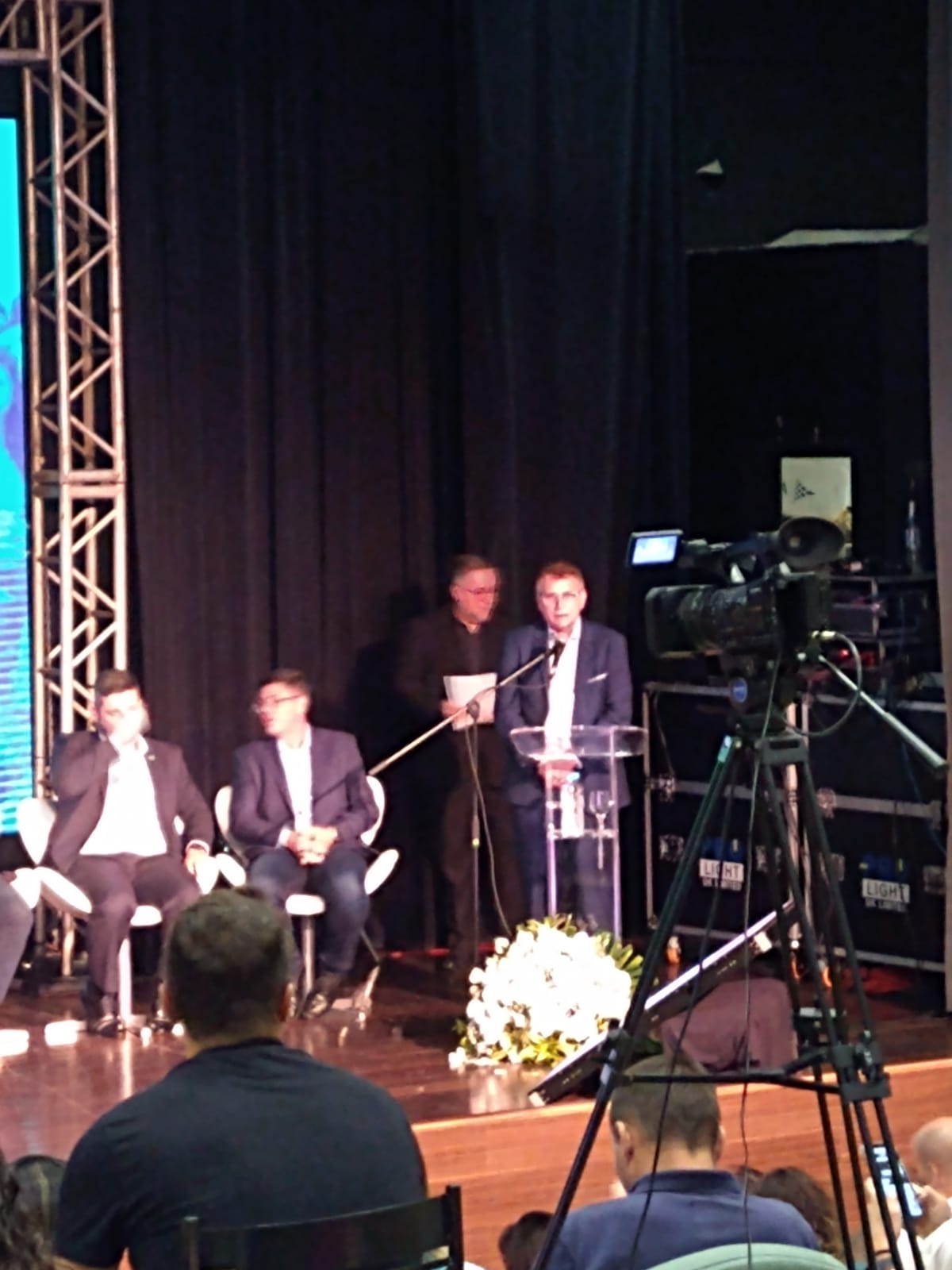 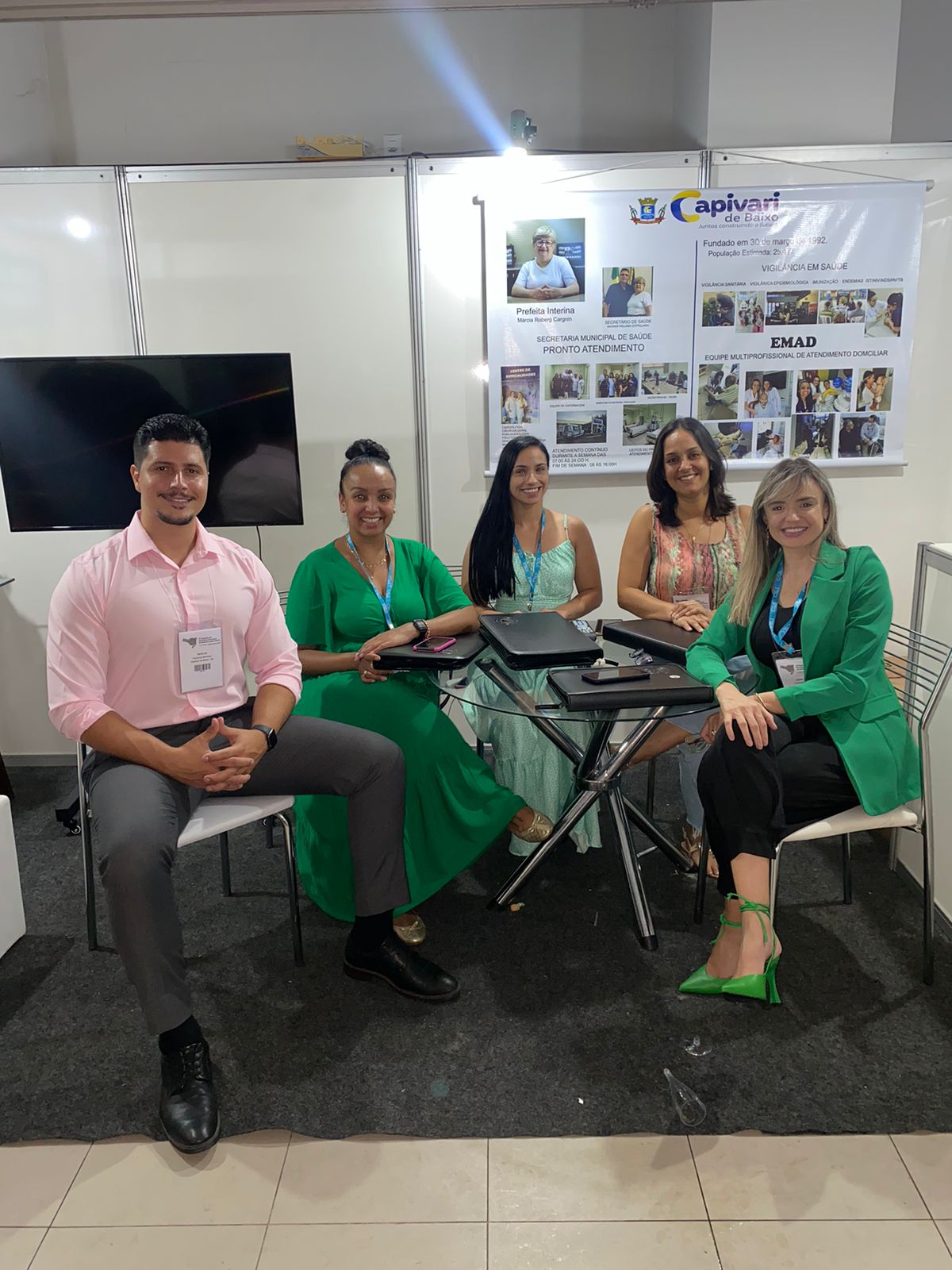 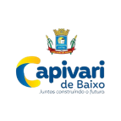 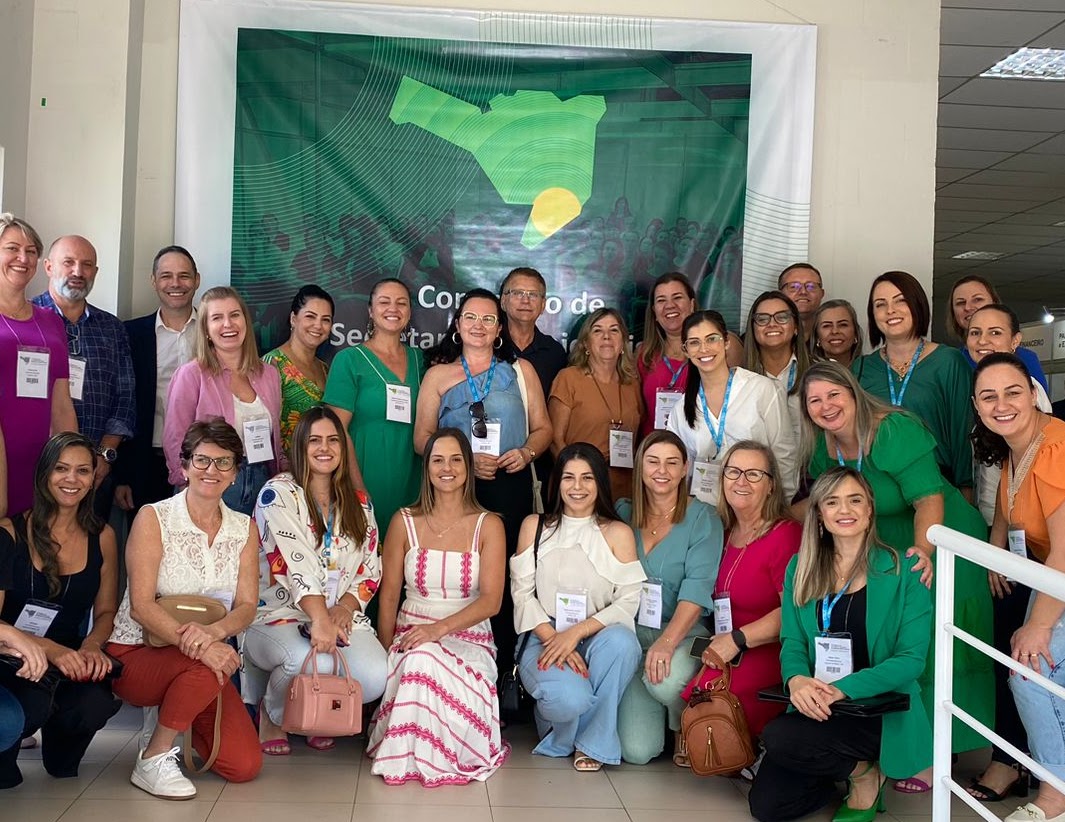 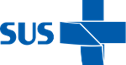 CAPIVARI DE BAIXO SEDIOU 8° CONGRESSO DE SECRETARIAS MUNICIPAIS DE SAÚDE DE SANTA CATARINA
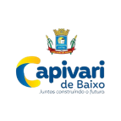 AÇÕES VOLTADAS AO COMBATE A DENGUE
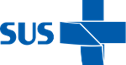 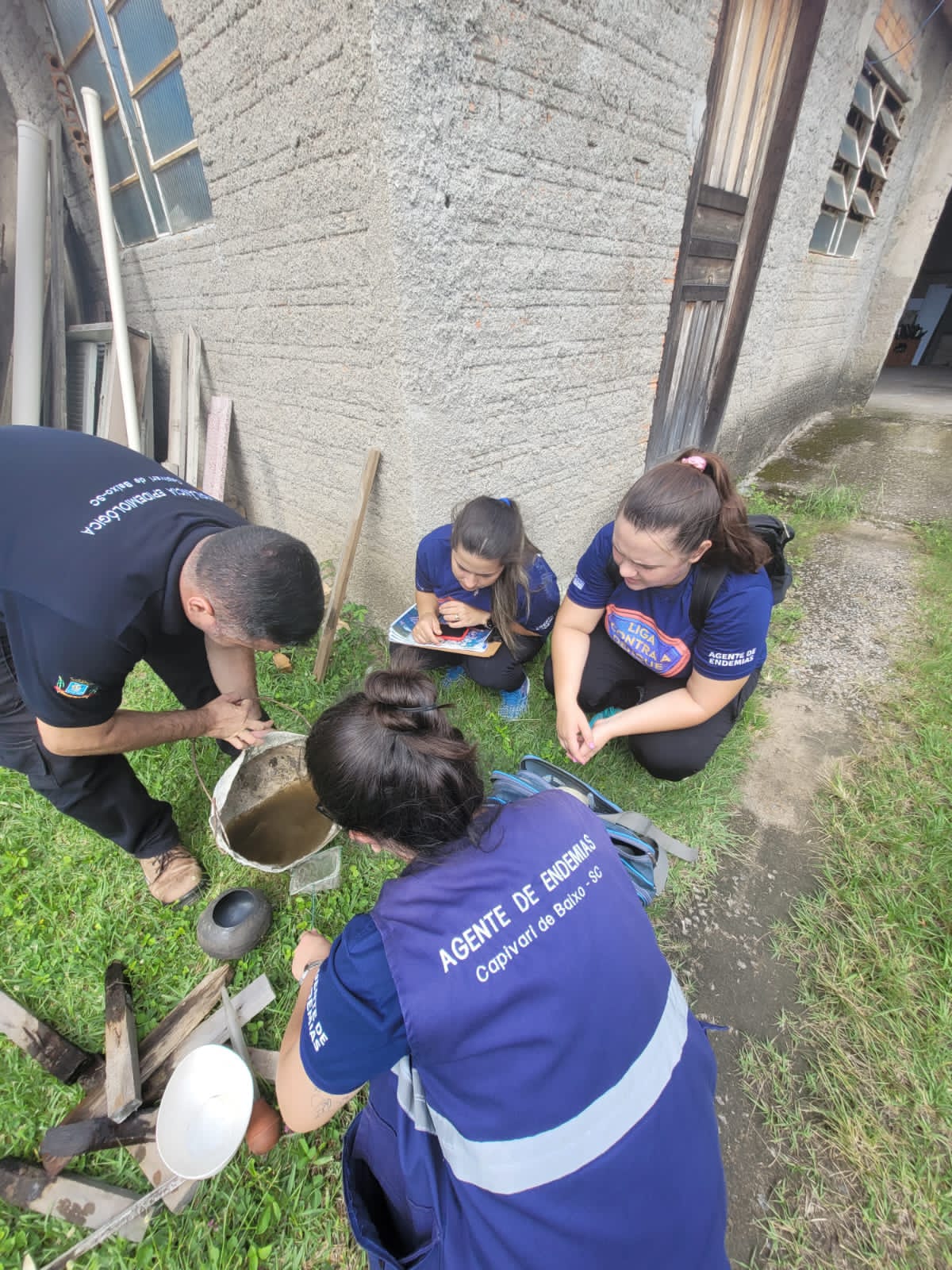 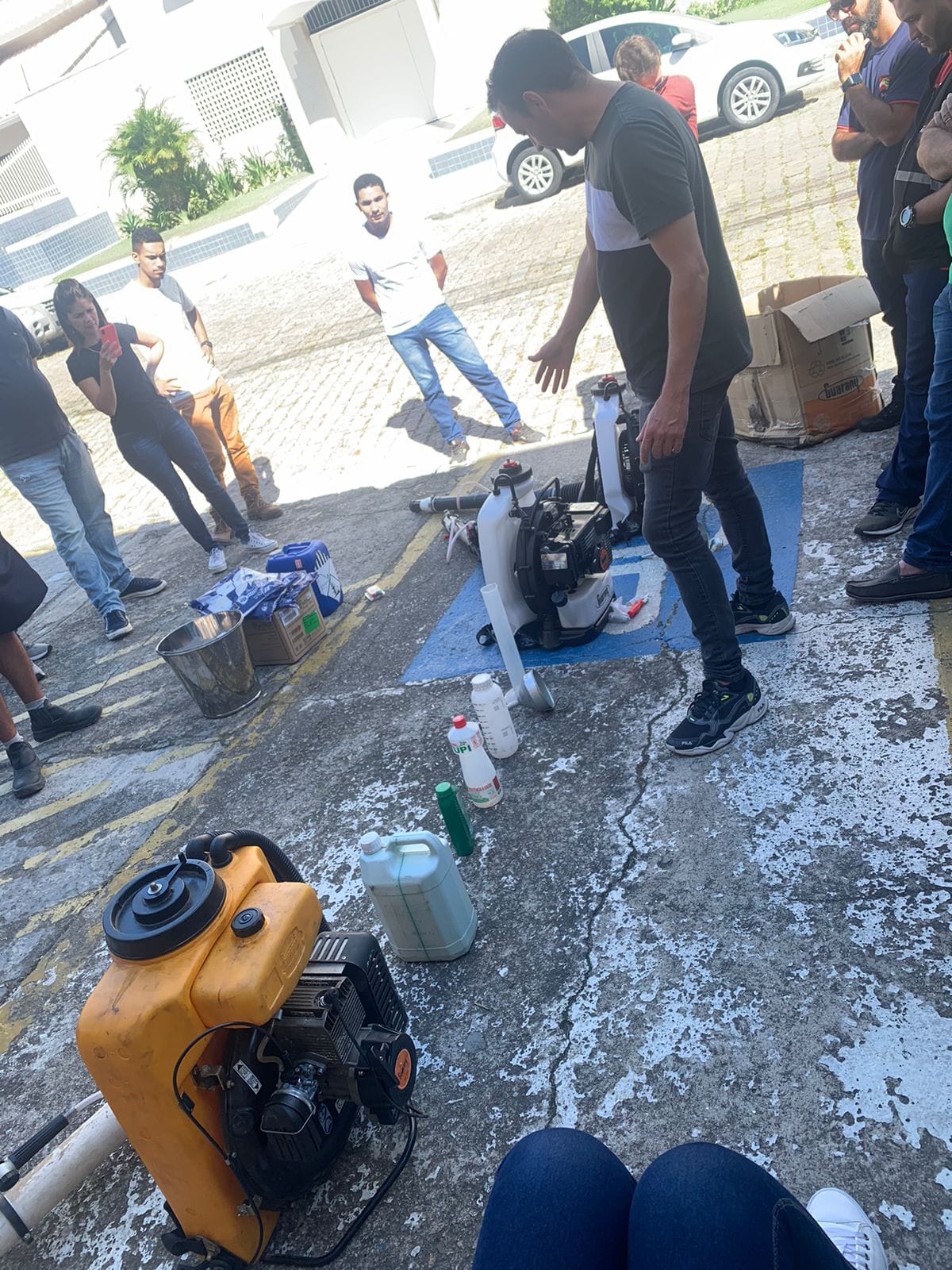 Durante essas ações foram encontrados 5 focos de mosquitos da Dengue e realizada revisão em todas as áreas  evitando a propagação do vetor
Os Profissionais do Programa da Dengue realizaram capacitação em aplicação de inseticidas para controle vetorial .
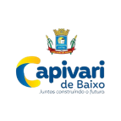 VIGILÂNCIA EPDEMIOLÓGICA / IMUNIZAÇÃO
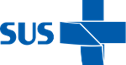 FORAM REALIZADAS  AÇÕES EM HORÁRIO ESTENDIDO PARA INTENSIFICAR A COBERTURA VACINAL
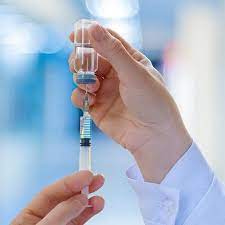 11.041
    DOSES APLICADAS
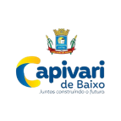 INDICADORES DE PRODUTIVIDADE
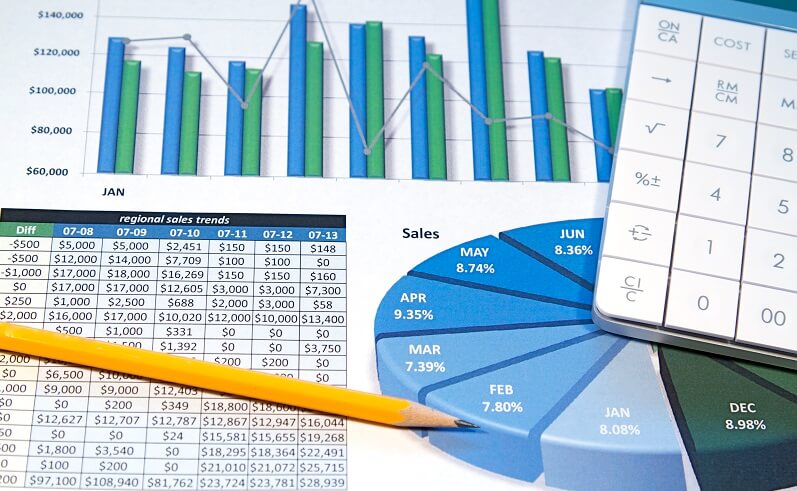 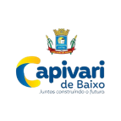 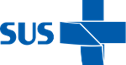 ATENÇÃO PRIMÁRIA A SAÚDE
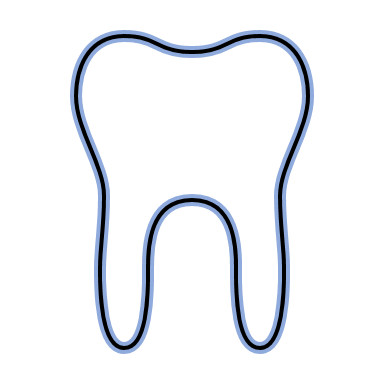 ODONTOLOGIA - ESF
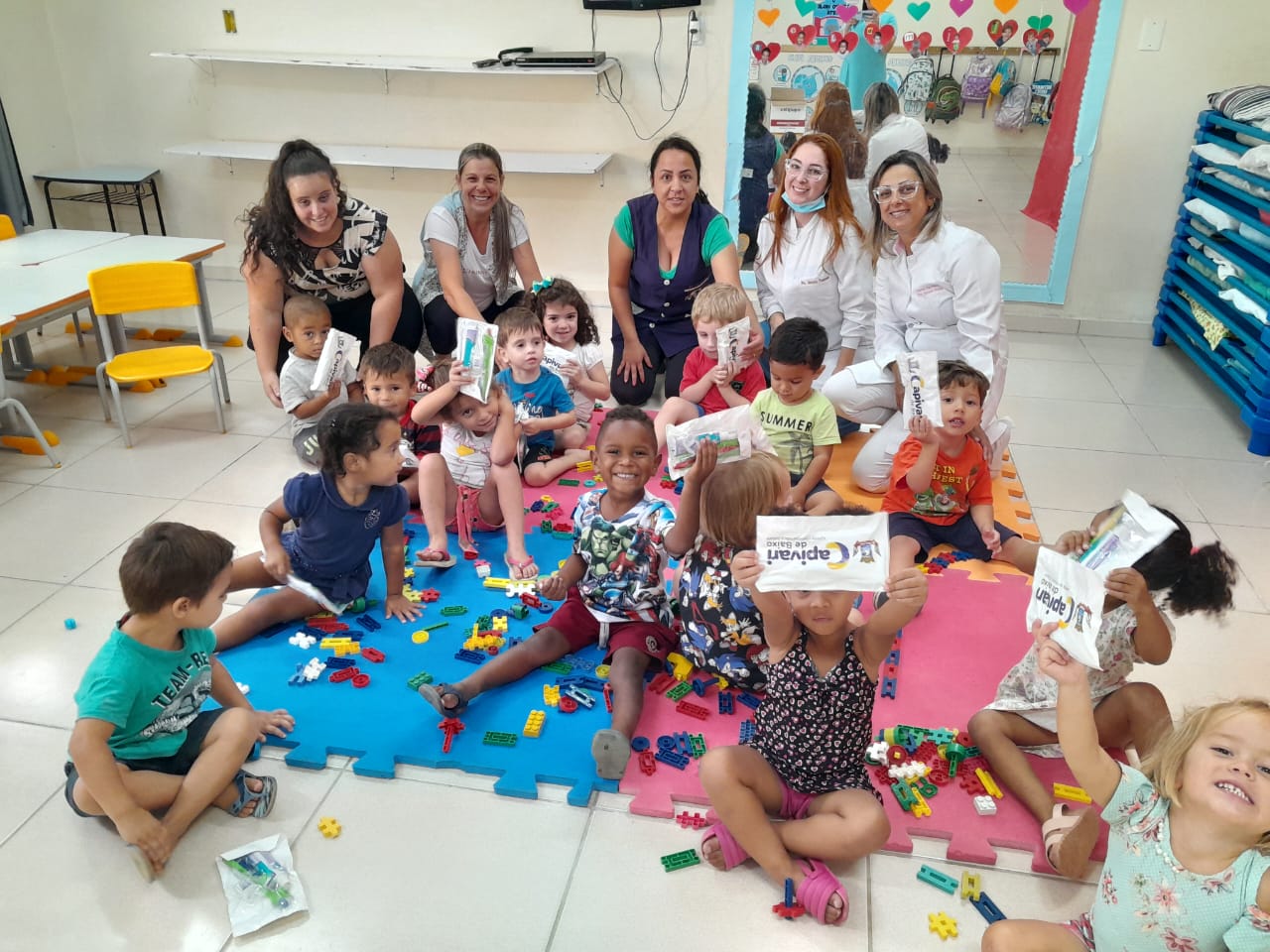 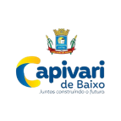 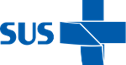 ATENÇÃO PRIMÁRIA A SAÚDE
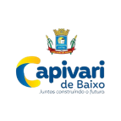 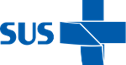 ATENÇÃO PRIMÁRIA A SAÚDE
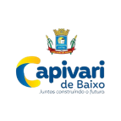 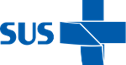 ATENÇÃO PRIMÁRIA A SAÚDE
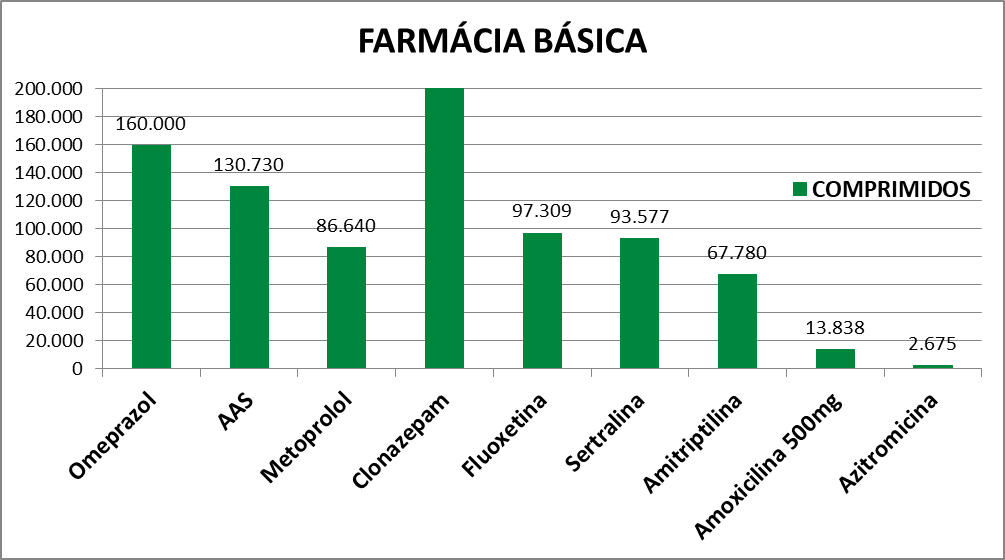 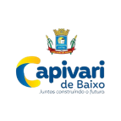 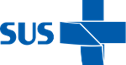 ATENÇÃO PRIMÁRIA A SAÚDE
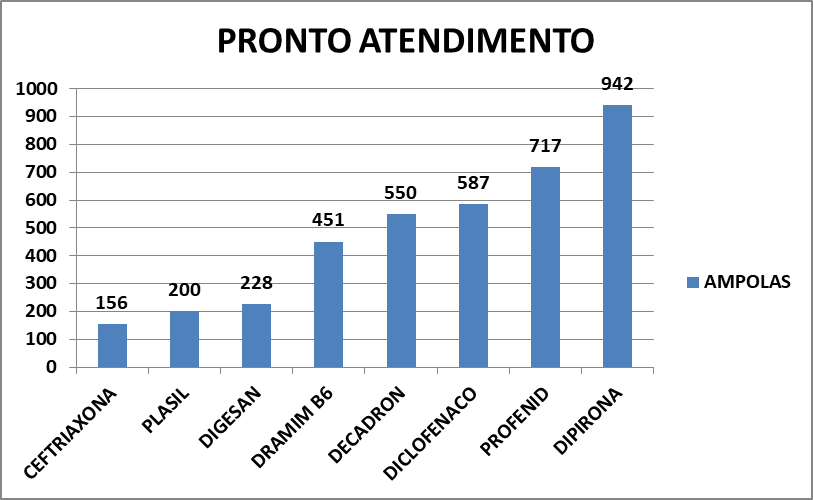 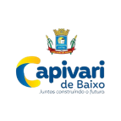 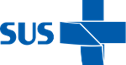 ATENÇÃO PRIMÁRIA A SAÚDE​
EMULT
1. 558 Atendimentos em grupo
NOSSAS AÇÕES:


PALESTRAS SOBRE AUTISMO 
SOCIAL EM AÇÃO  
CURSO DE GESTANTES 
GRUPO EMAGRECIMENTO 
GRUPO TABAGISMO 
GRUPO SAÚDE E LAZER
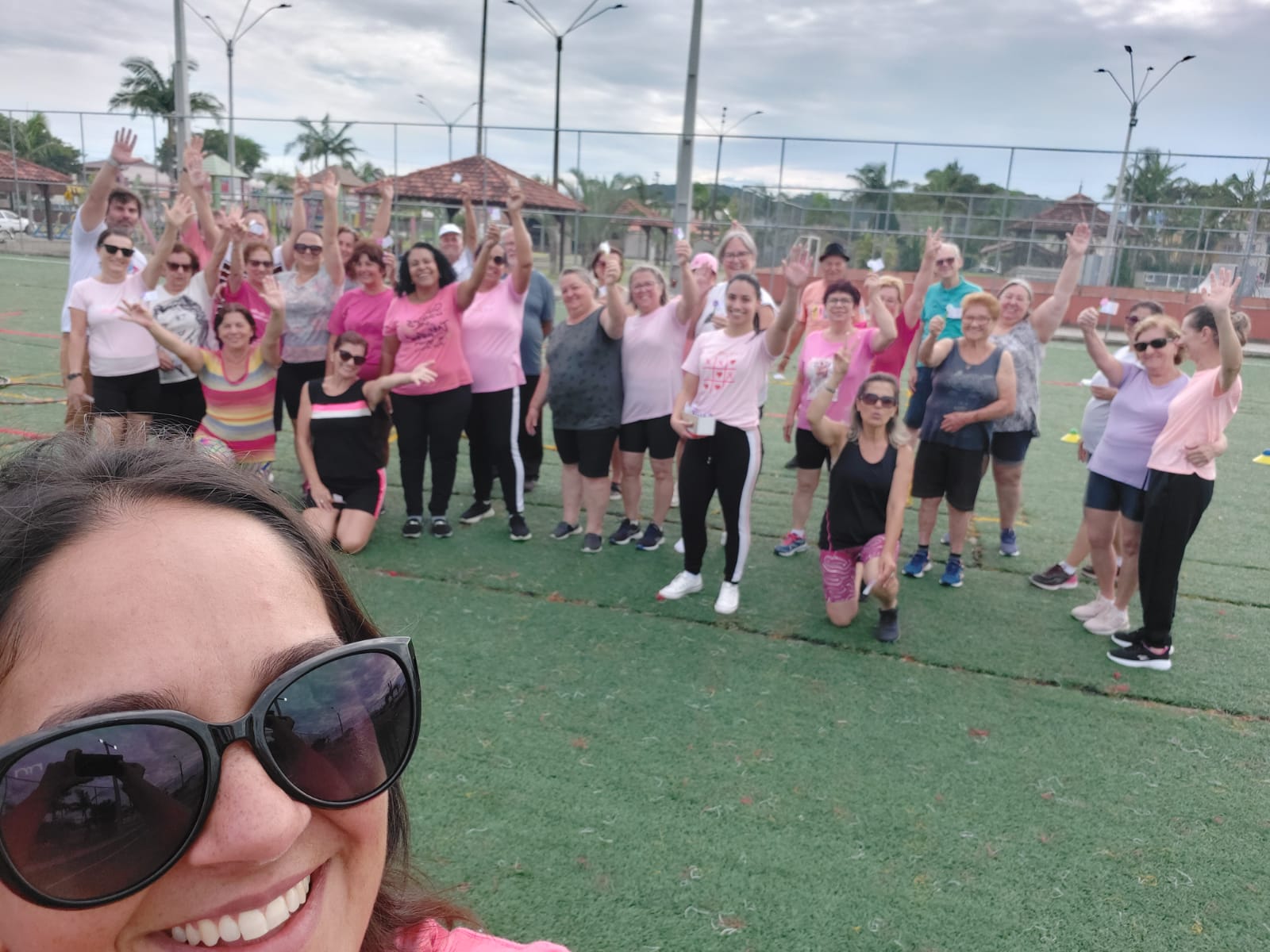 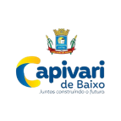 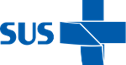 EMAD
168 ASSISTIDOS PELO EMAD  

21 EM USO DE OXIGÊNIO 

150 EM USO DE FRALDAS
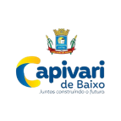 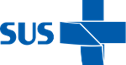 PRONTO ATENDIMENTO
ATENDIMENTOS
1° QUADR 2023
3° QUADR 2022​
1° QUADR 2023
3° QUADR 2022
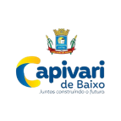 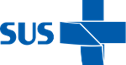 PROGRAMA SAÚDE NA ESCOLA
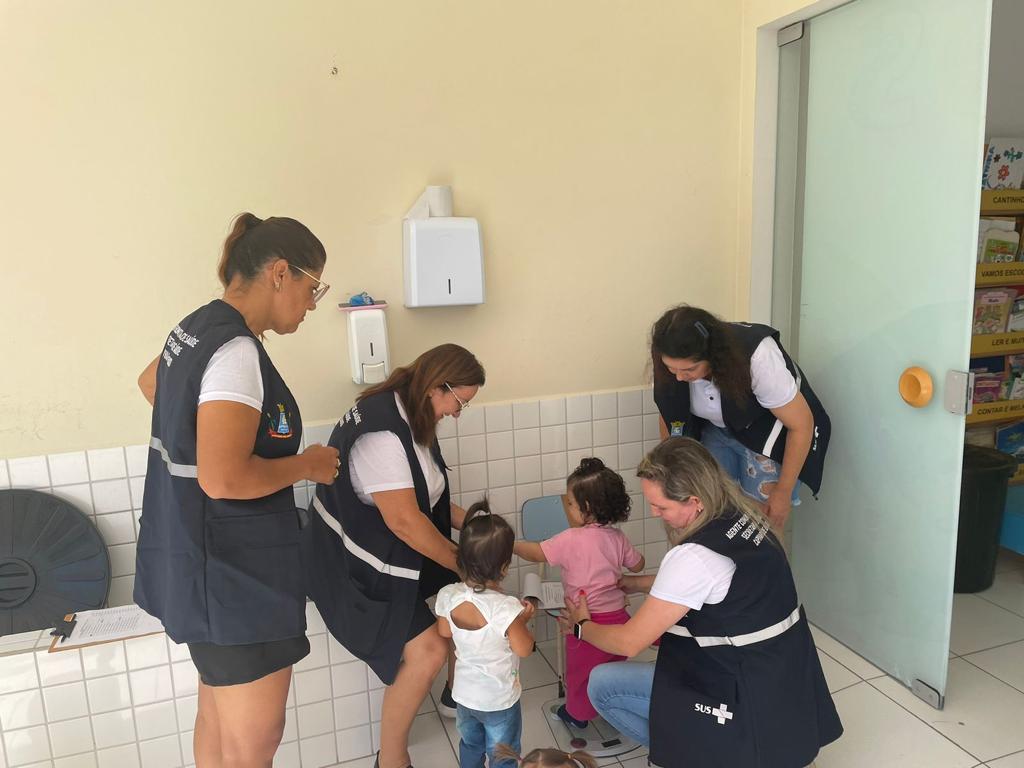 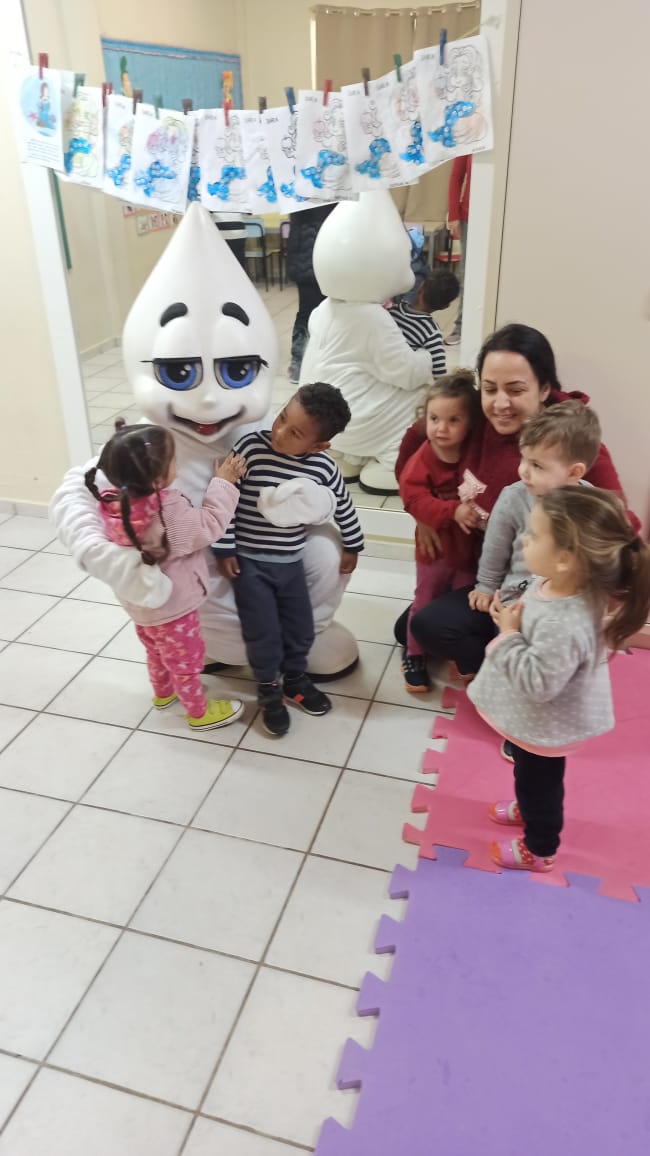 Educação em Saúde sobre hábitos alimentares 

Educação em saúde sobre sexualidade

 Prevenção a Dengue 

Educação em saúde sobre prevenção de problemas relacionados a saúde mental 

Acompanhamento do Crescimento  desenvolvimento 
Imunização 

Avaliação Odontológica
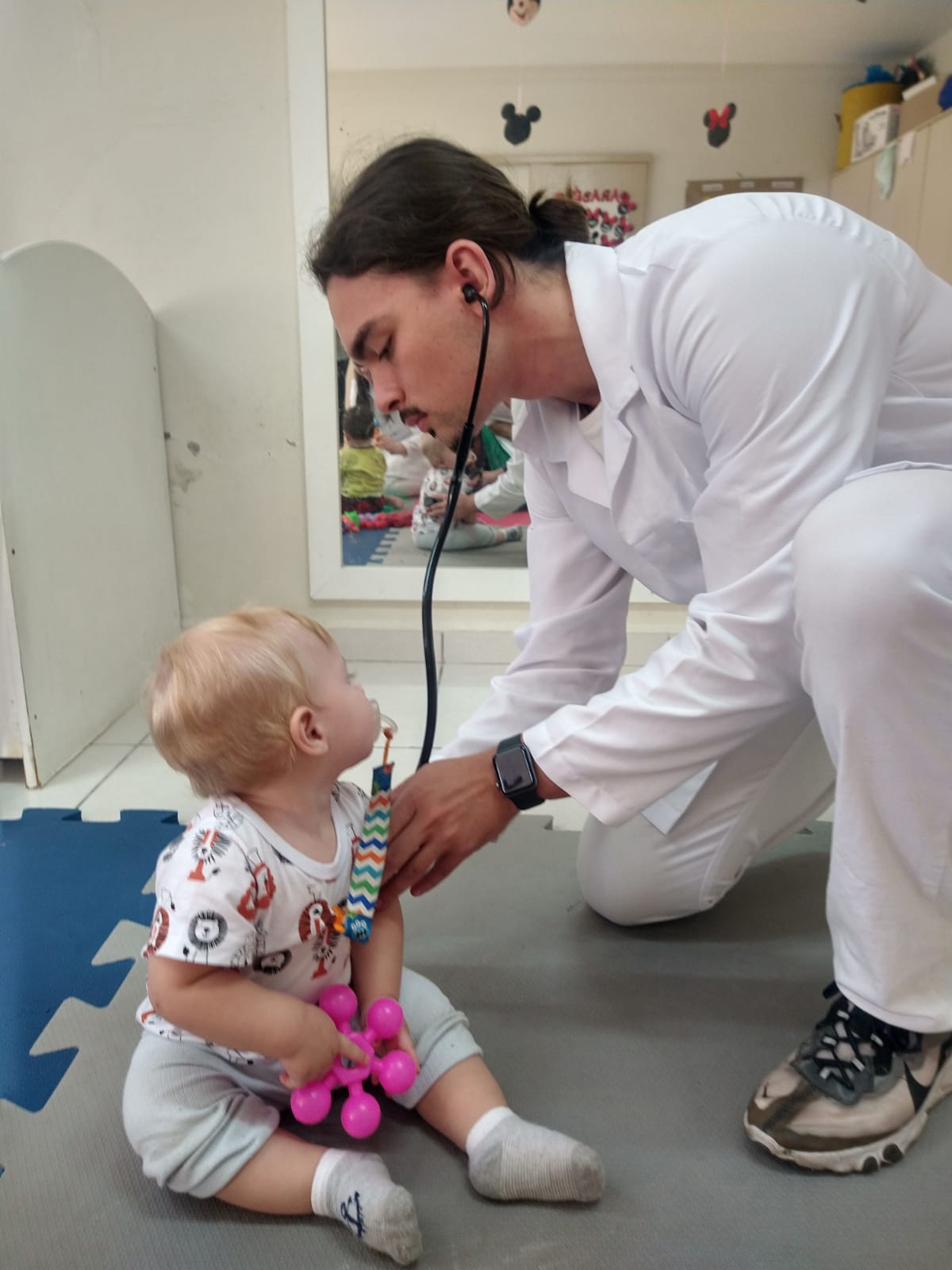 1.125 EDUCANDOS INSERIDOS NO PROGRAMA PSE NAS ESCOLAS PRIORITÁRIAS.
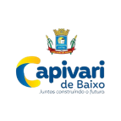 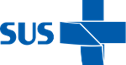 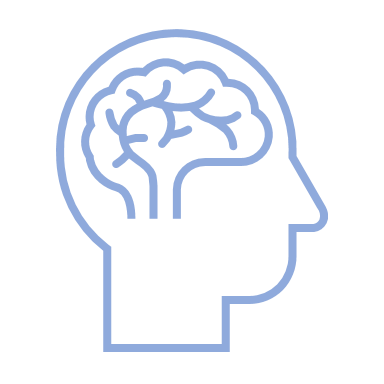 CAPS
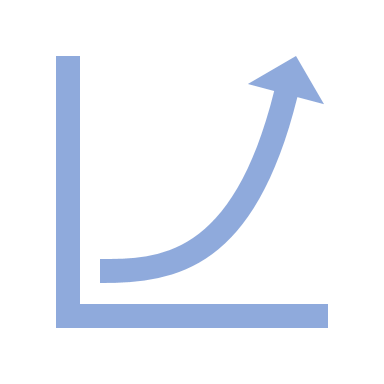 OBTIVEMOS 10,4% NA OFERTA  DE ATENDIMENTOS NESTE QUADRIMESTRE
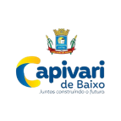 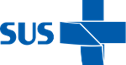 RECURSO PRÓPRIO
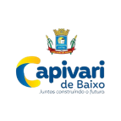 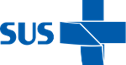 TOTAL DE 173 CIRURGIAS
CONSULTAS COM ESPECIALISTAS DO MUNICÍPIO
ESPECIALIDADES MÉDICA
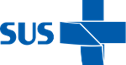 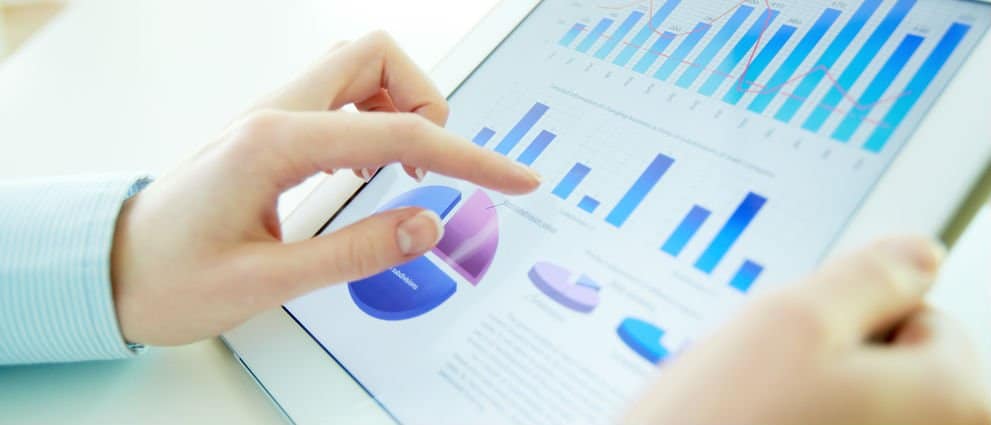 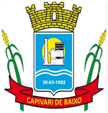 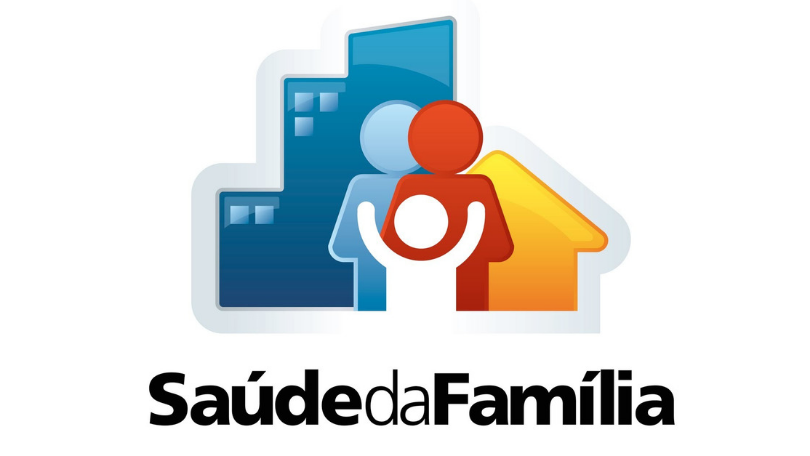 PERFIL DE SAÚDE
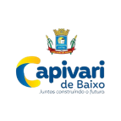 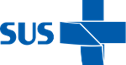 INDICADORES DE SAÚDE 
DIABÉTES MÉLITUS
CORRESPONDE 6% DA POPULAÇÃO TOTAL
TOTAL DE PORTADORES DE DIABÉTES MÉLITUS : 1.451
REALIZARAM EXAME DE HEMOGLOBINA NOS ÚLTIMOS 6 MESES .
ACOMPANHADOS PELA EQUIPE DE SAÚDE NOS ÚLTIMOS 6 MESES
INDICADORES DE SAÚDE 
HIPERTENSÃO
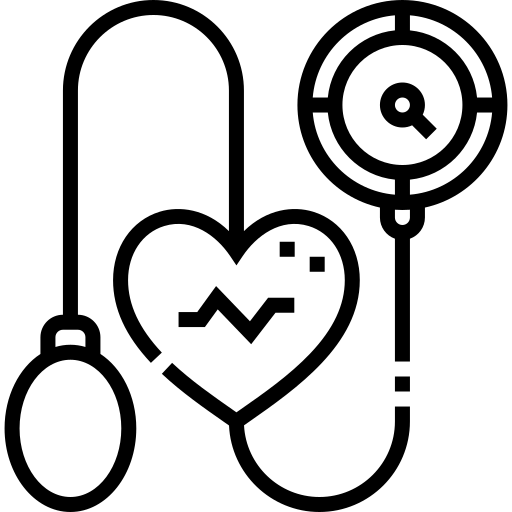 CORRESPONDE 14% DA POPULAÇÃO TOTAL
3.653 HIPERTENSOS
90 %   DA POPULAÇÃO HIPERTENSA PASSOU POR CONSULTA NO ESF NOS ÚLTIMOS SEIS MESES .

100% DESSA POPULAÇÃO ESTA SENDO ACOMPANHADA PELA EQUIPE DE ESF .
RASTREAMENTO DE CÂNCER DE COLO DE ÚTERO
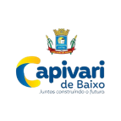 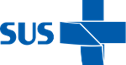 8.052  MULHERES COM CRITÉRIO PARA REALIZAR EXAME PREVENTIVO CITOPATOLÓGICO
2.200 EXAMES CITOPATOLÓGICO REALIZADOS .
6 casos ativos de Câncer de Colo de útero registrado no último ano
Corresponde 0,7% da população focal
Ações para a cobertura  dessa população: 

Busca Ativa com foco nas mulheres com exame em atraso 
Horário estendido até as 20 horas durante a semana 
Campanhas  aos sábados .
ACOMPANHAMENTO GESTANTES
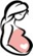 105 GESTANTES CADASTRADAS
100% 
DESSAS GESTANTES ESTÃO COM AS VACINAS EM DIA
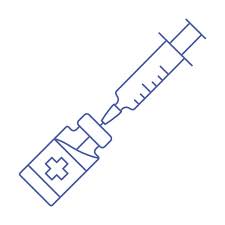 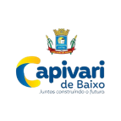 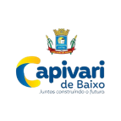 Só Fazemos melhor aquilo que repetidamente insistimos em melhorar . A busca da excelência não deve ser um objetivo , e sim um hábito .
             
                                   Aristóteles
Obrigado!
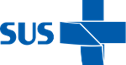